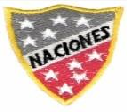 F E C H A
Escuela Particular Las Naciones Nº1973 
Avenida Las Naciones 800 Maipú
RBD : 25808-3 Fono: 7712401
Escuelalasnaciones1973@hotmail.com
La Multiplicación y su relación con la Adición
Profesora: Marcela Oyarce
2° Básico
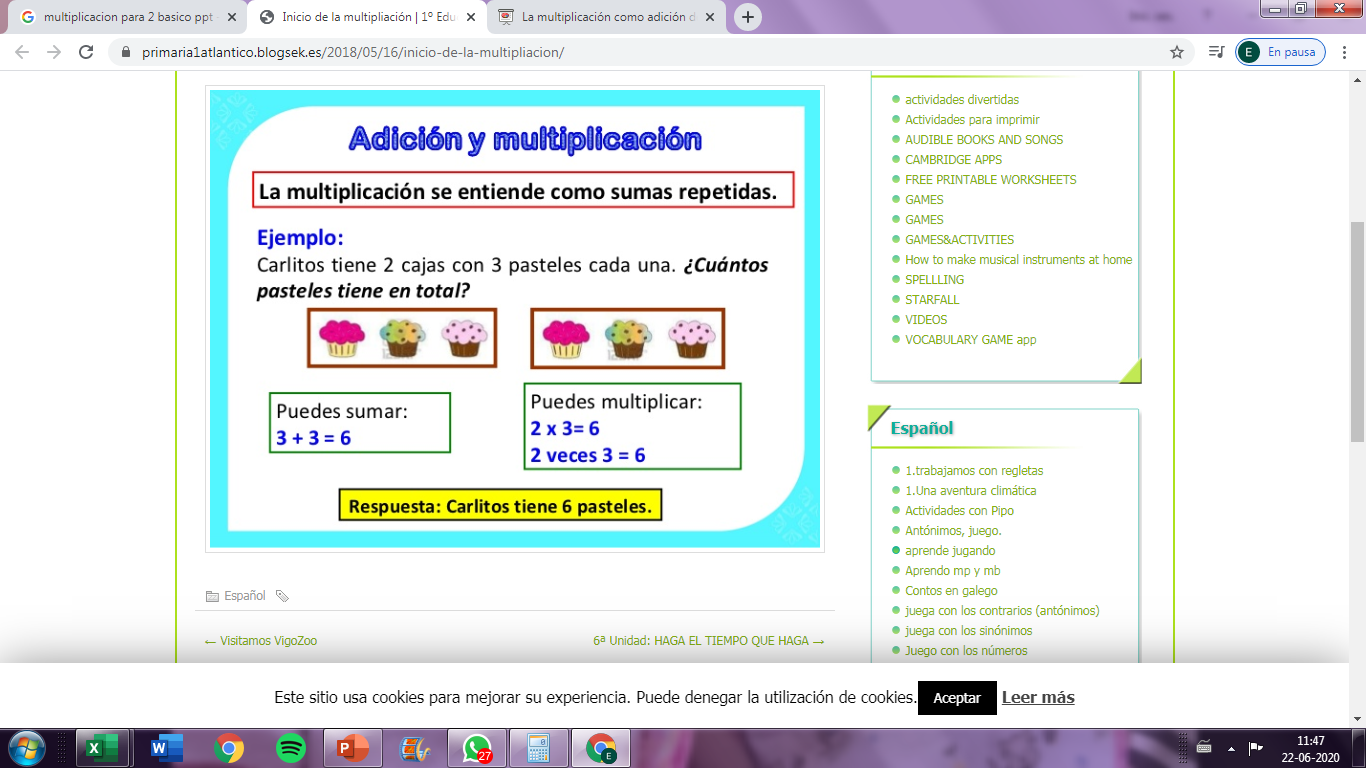 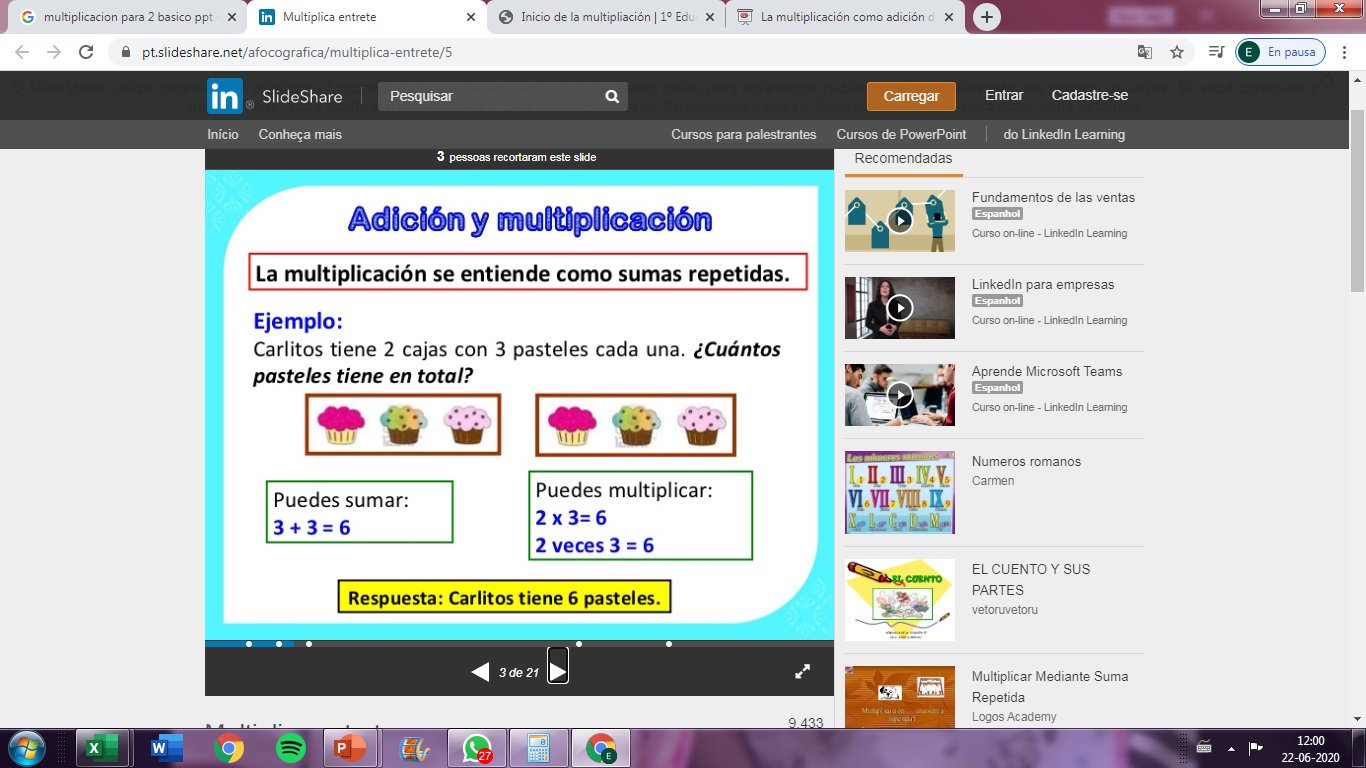 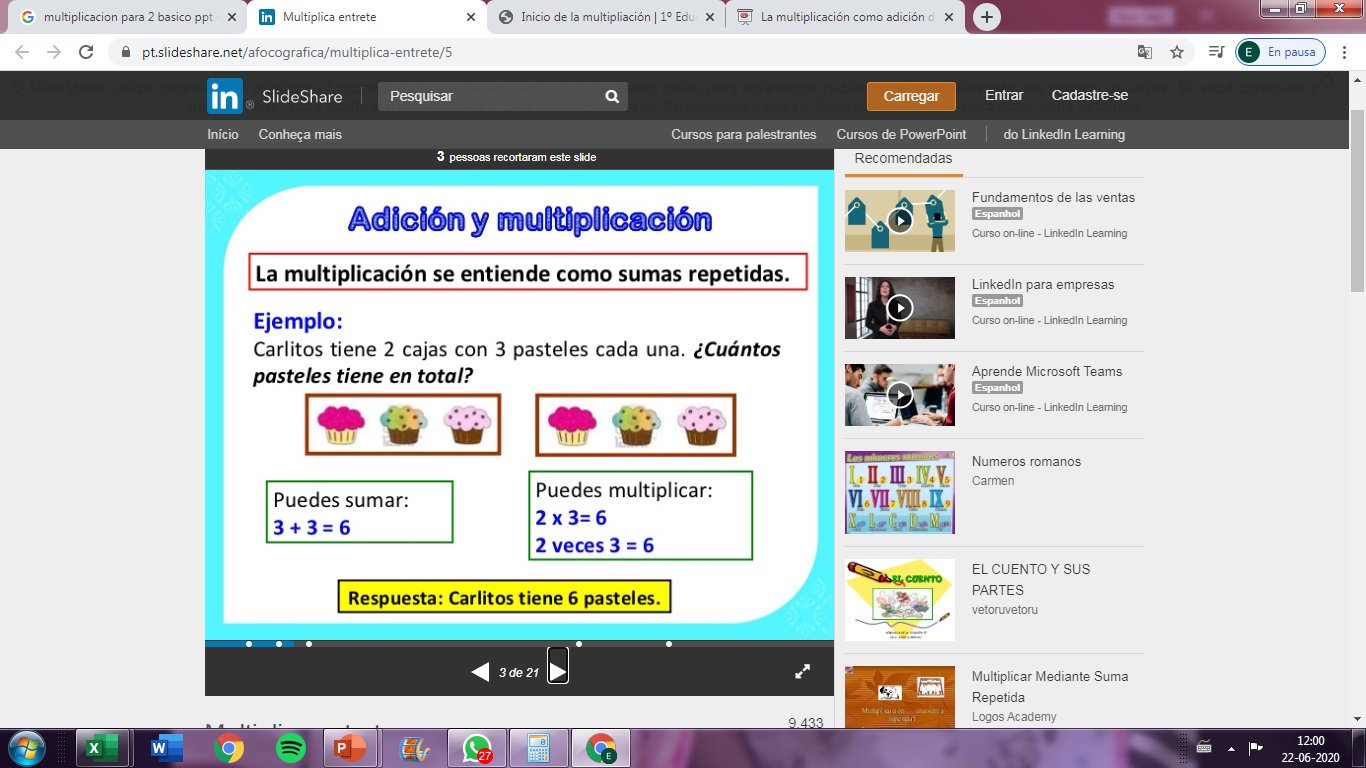 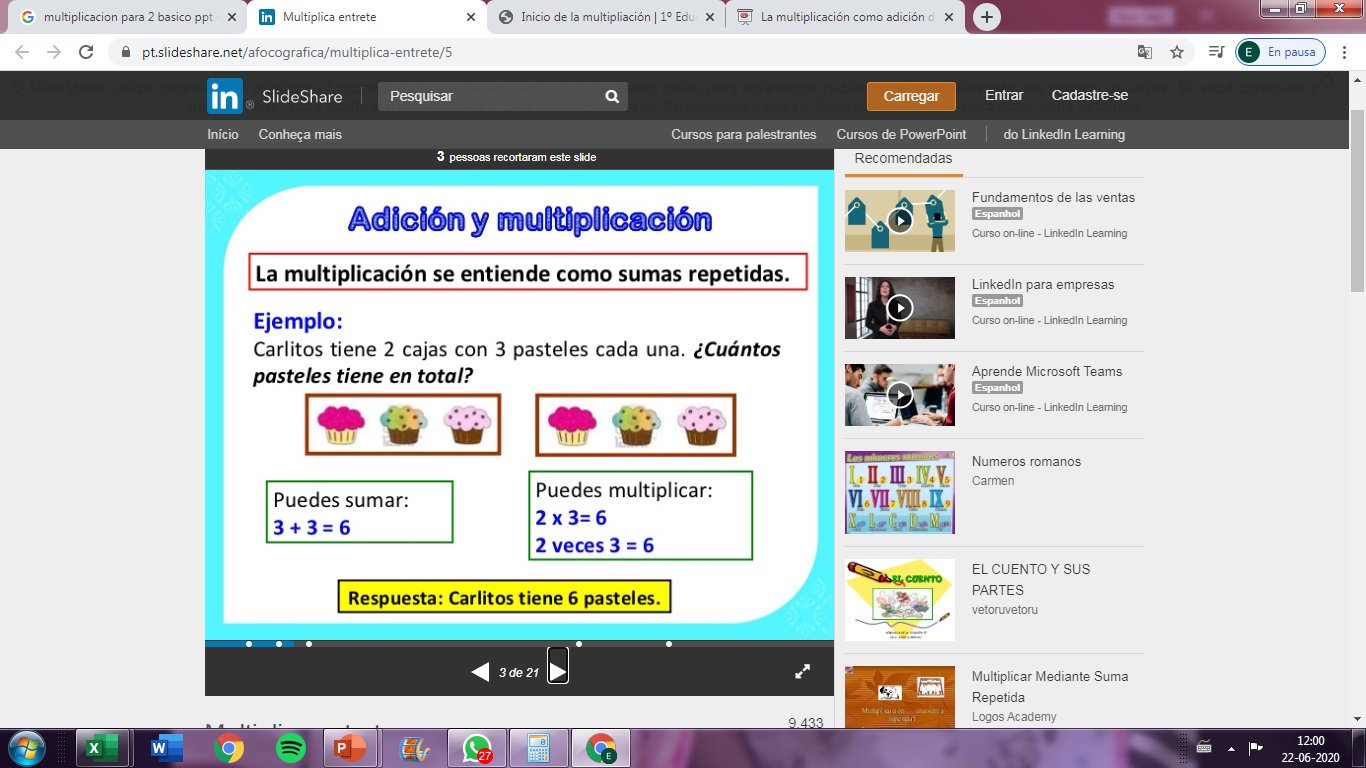 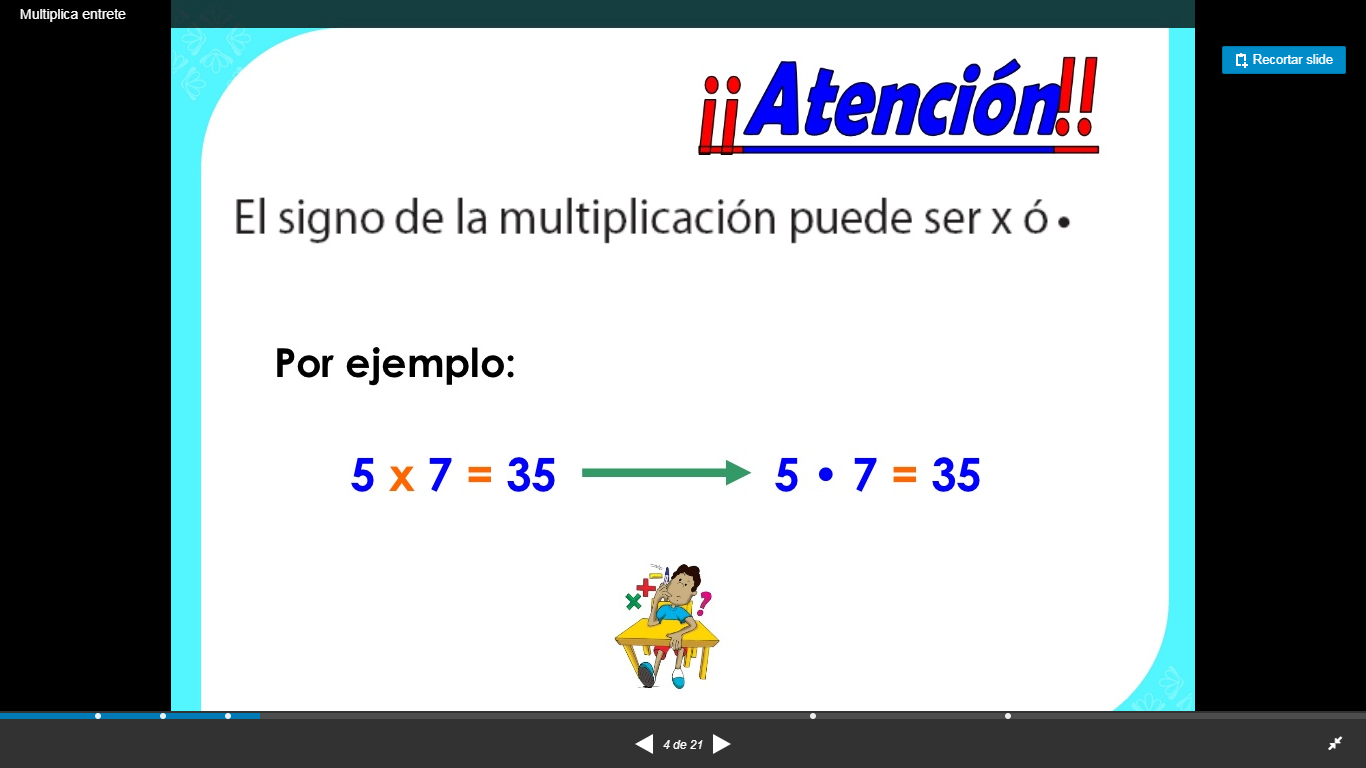 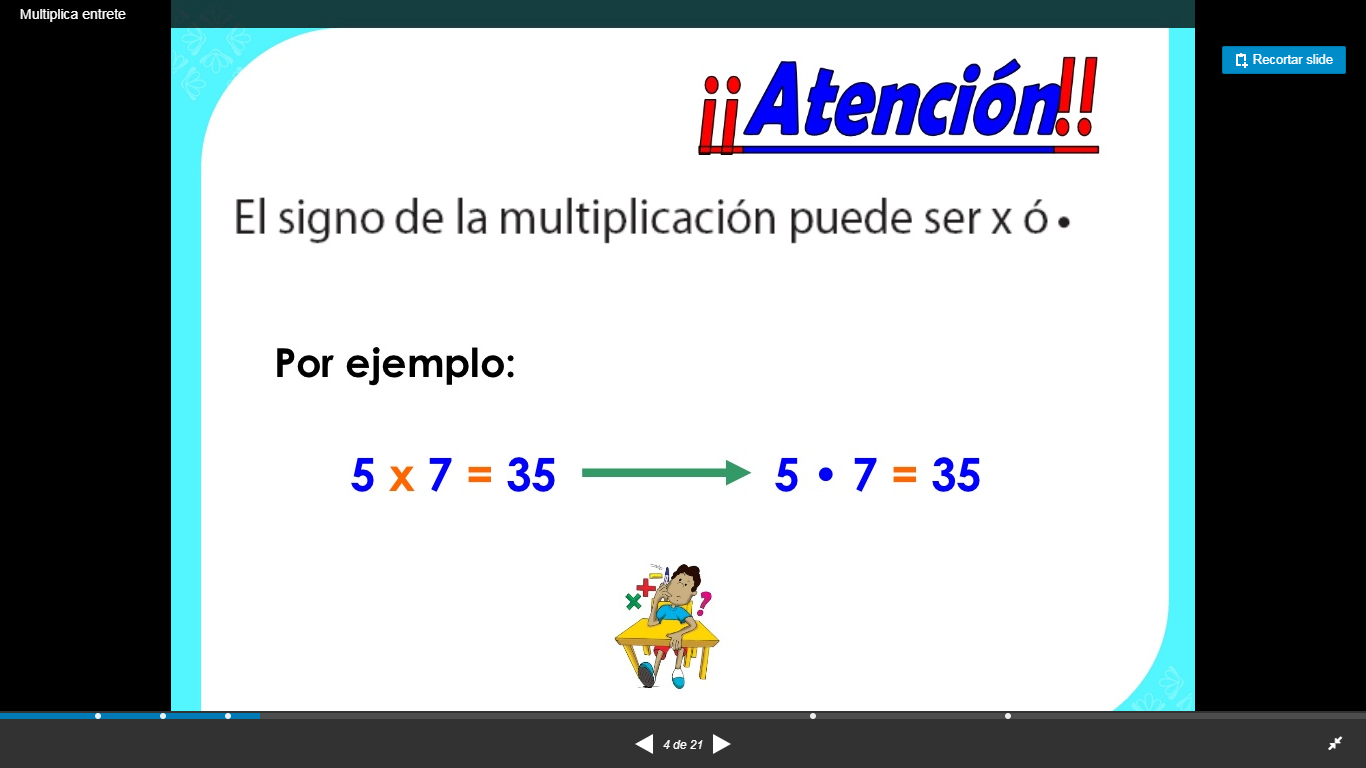 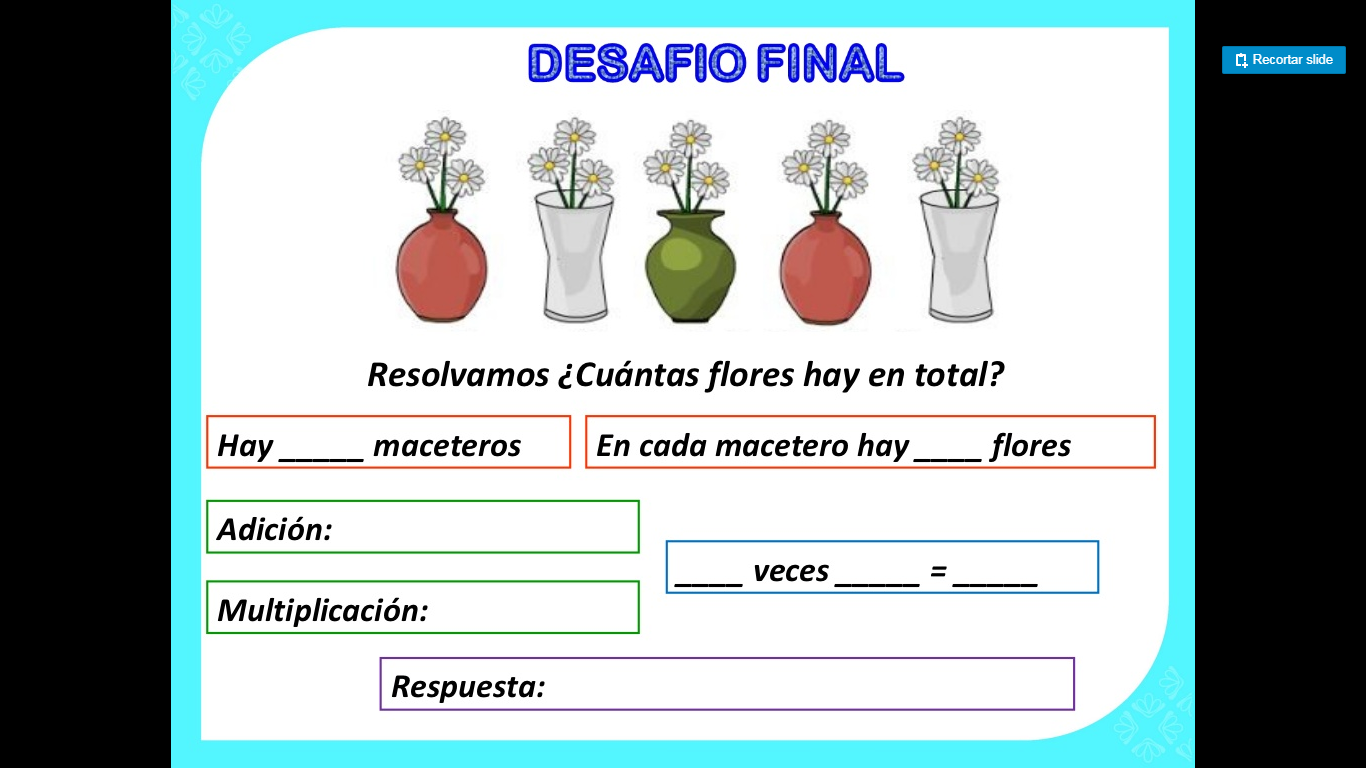 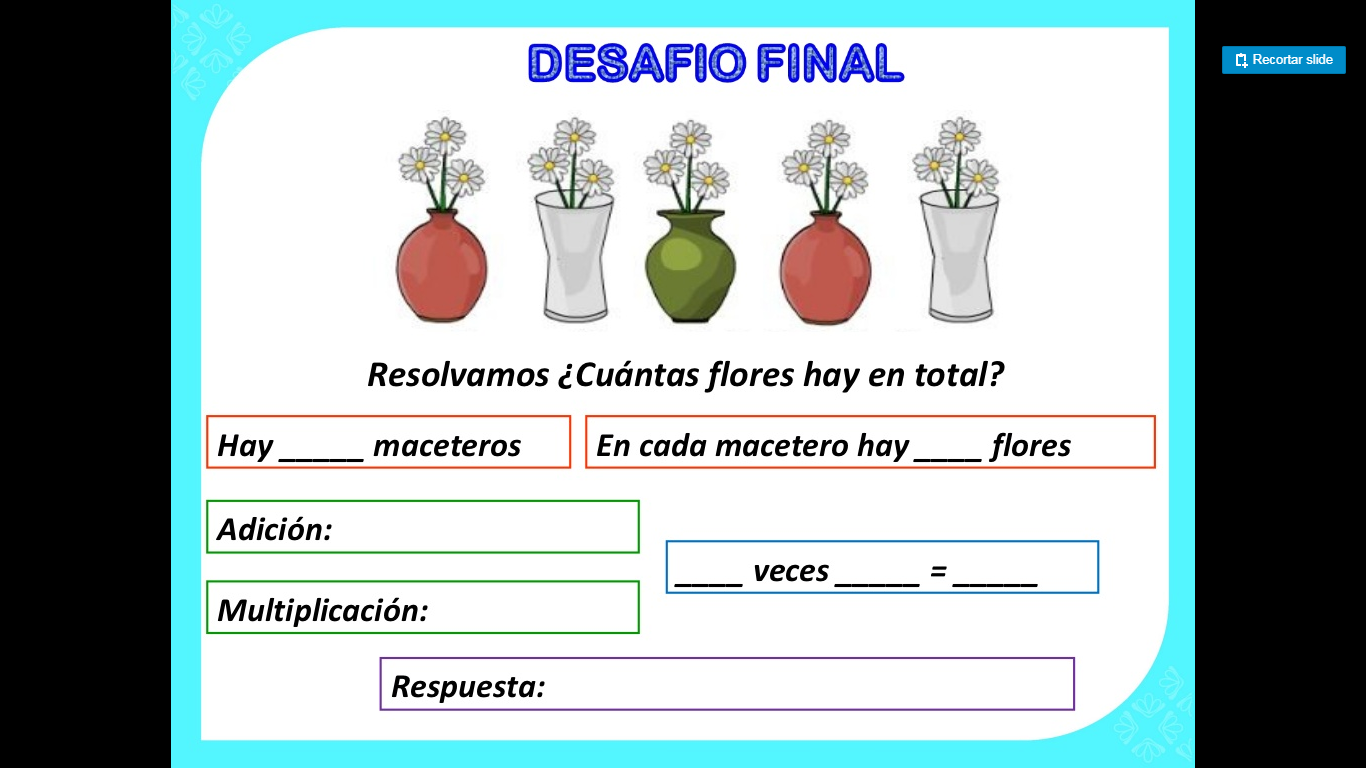 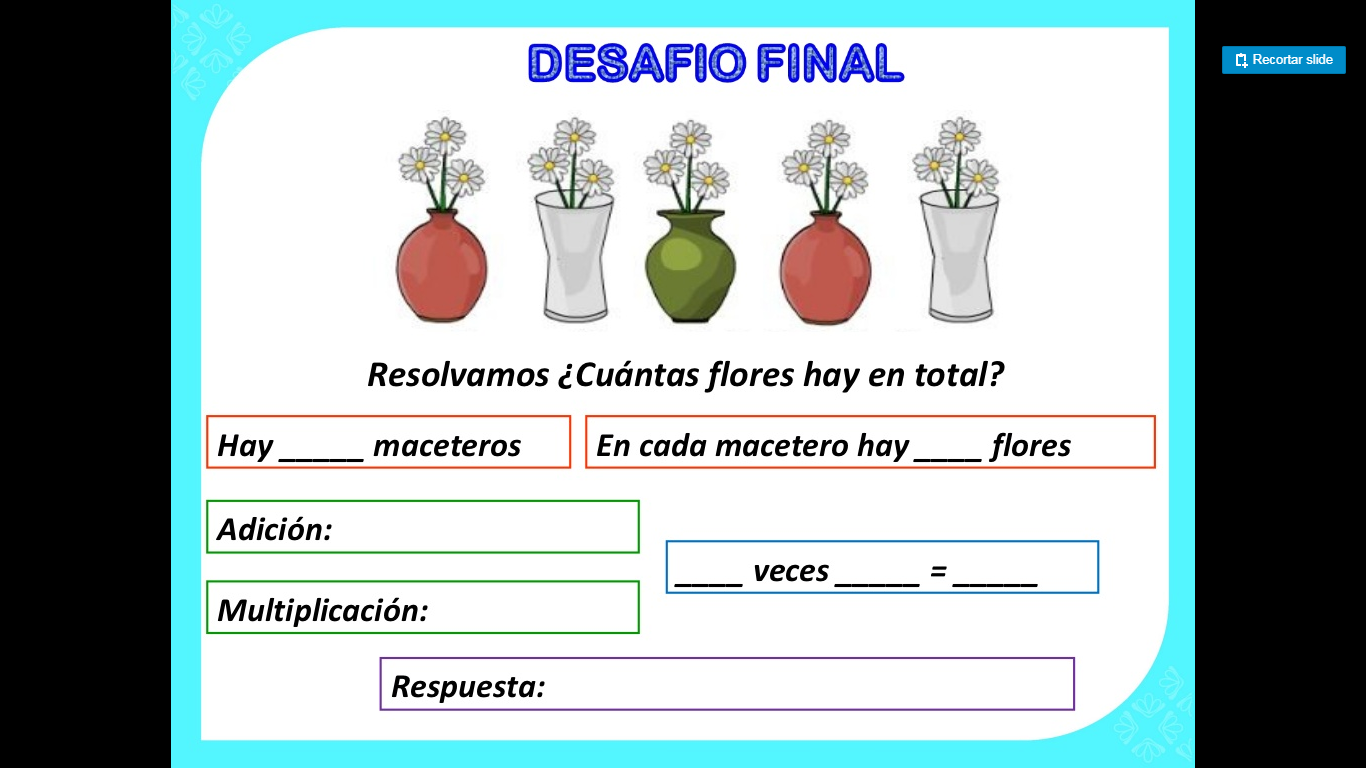 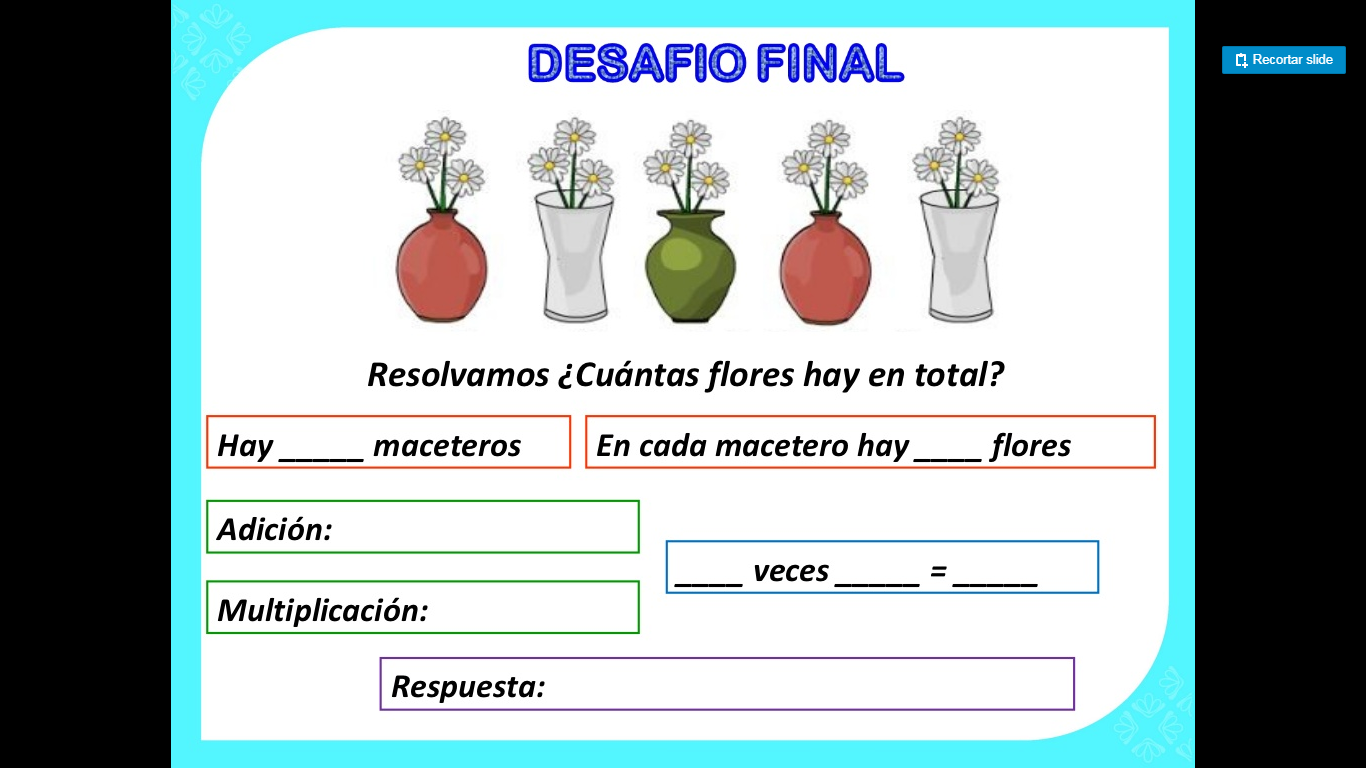 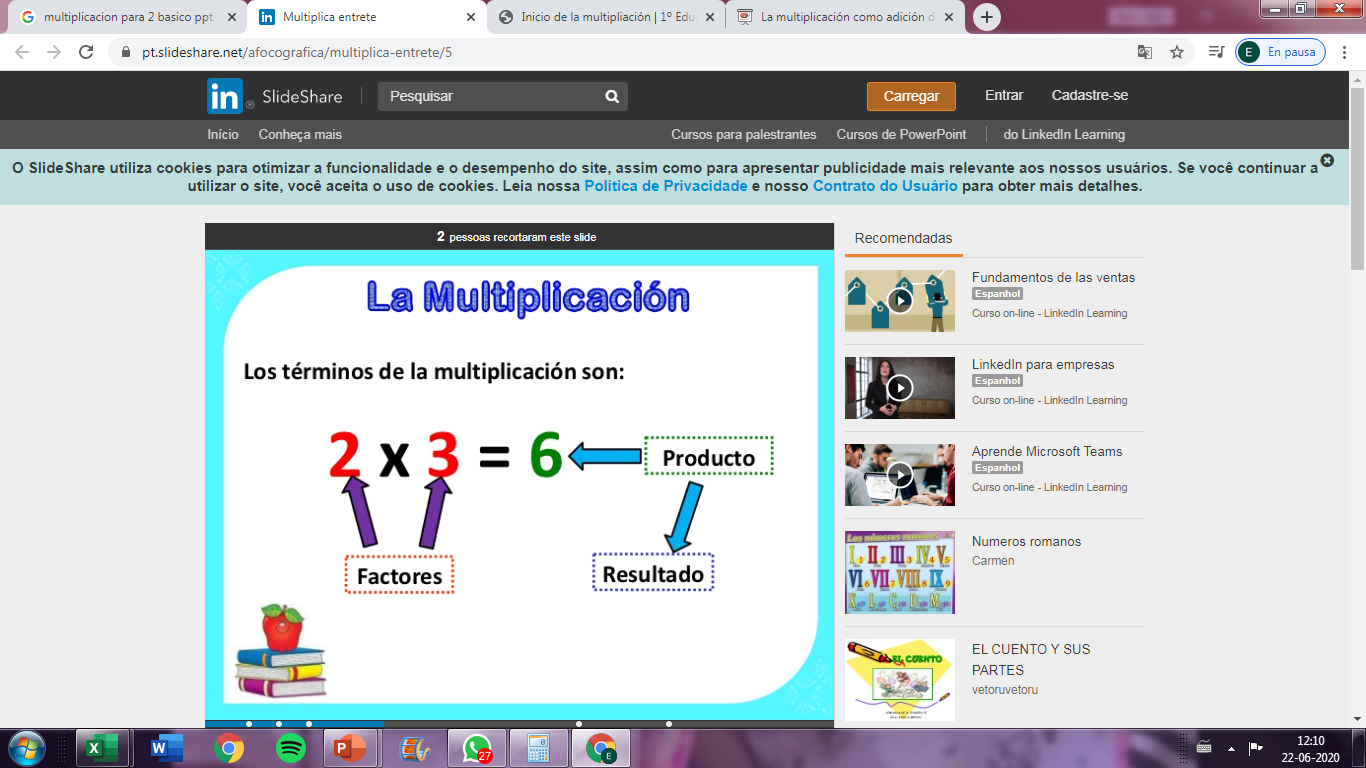 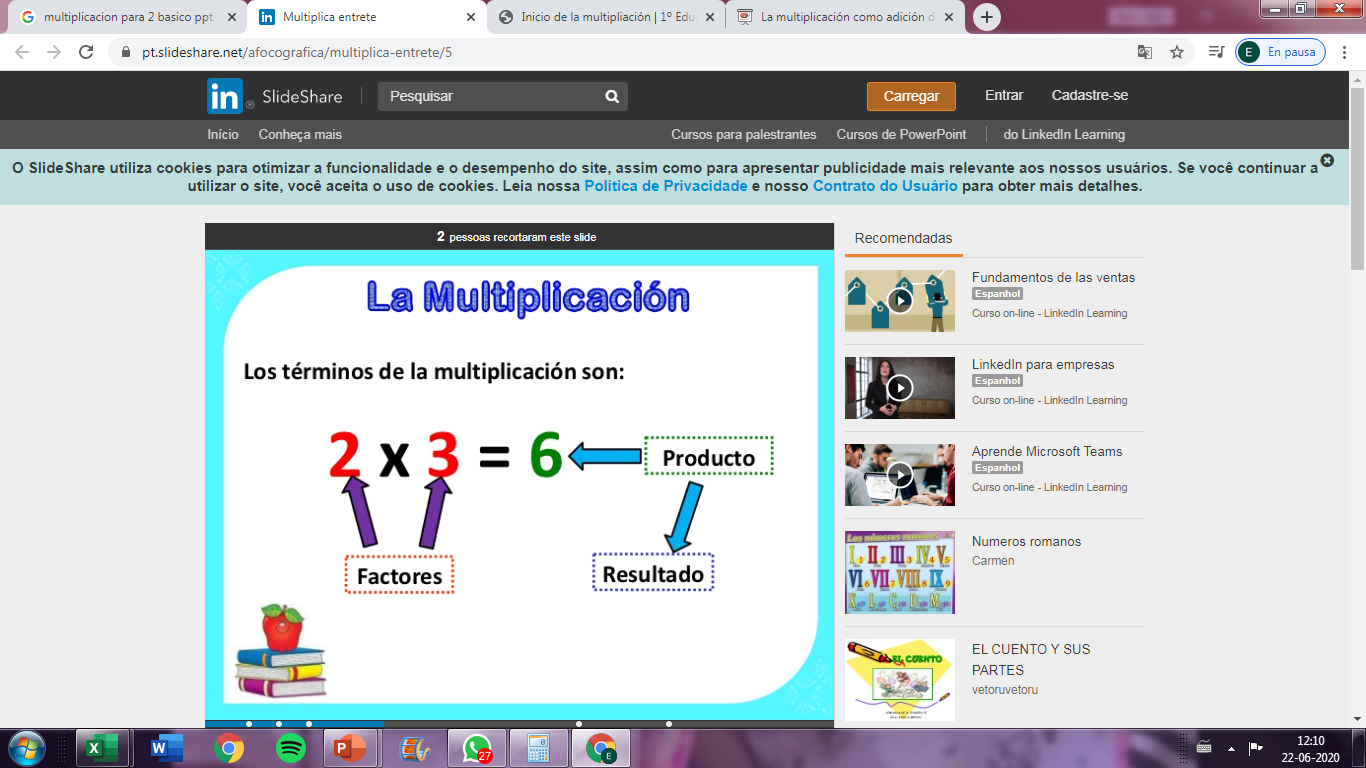 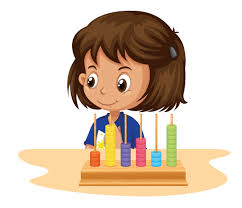 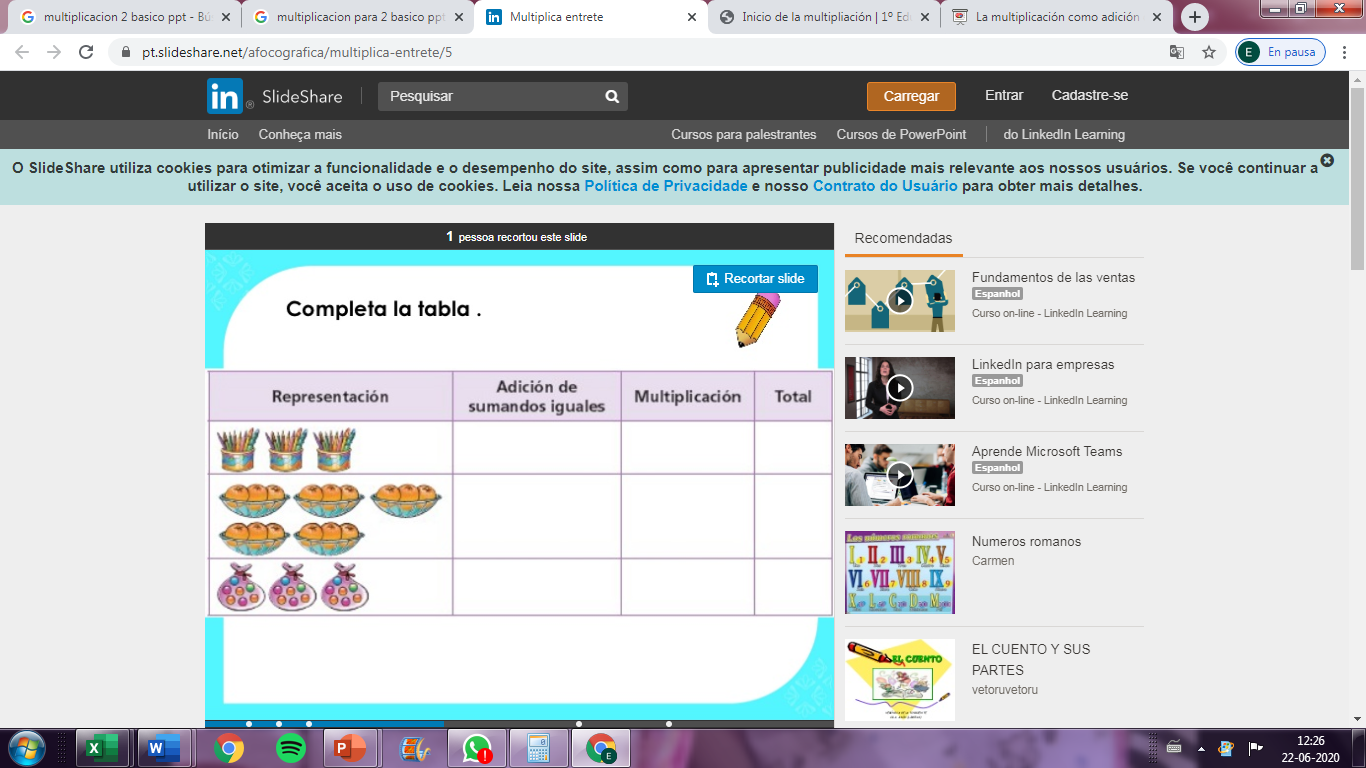 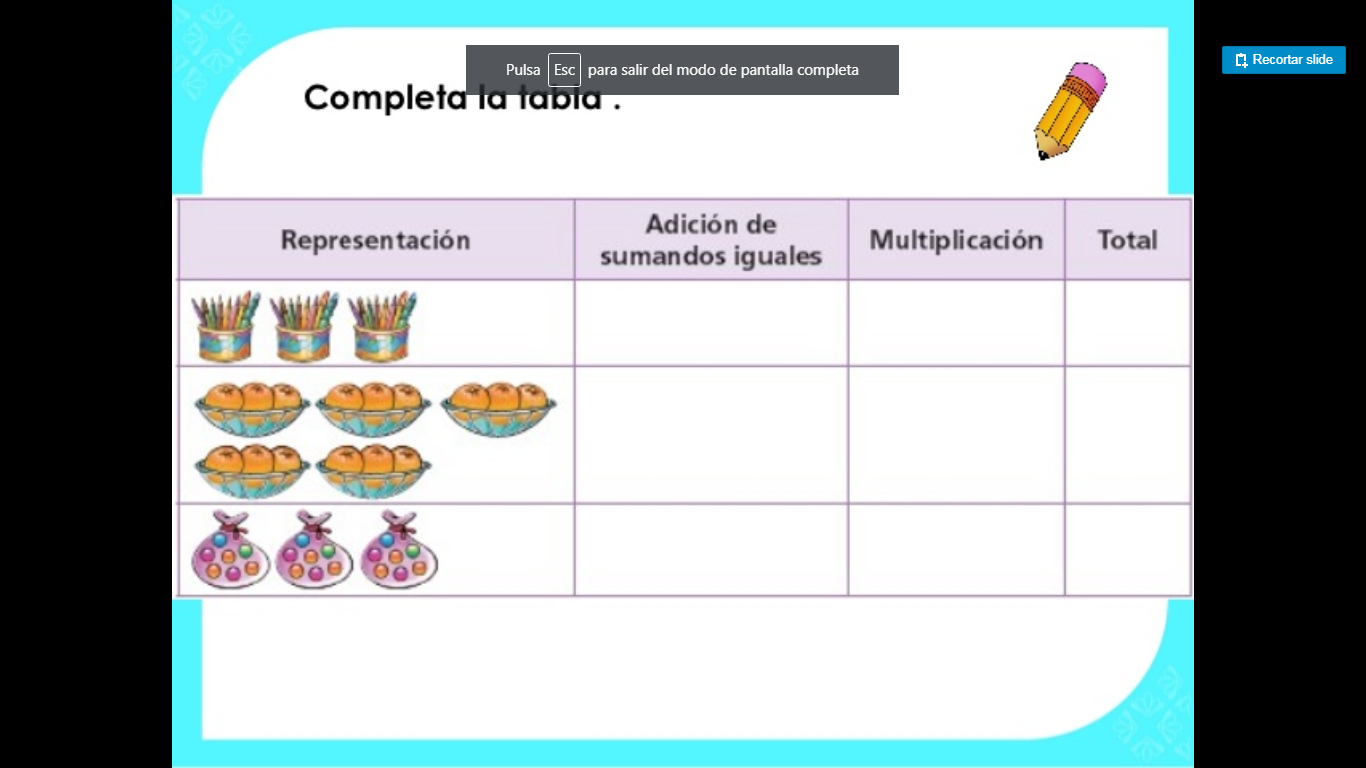